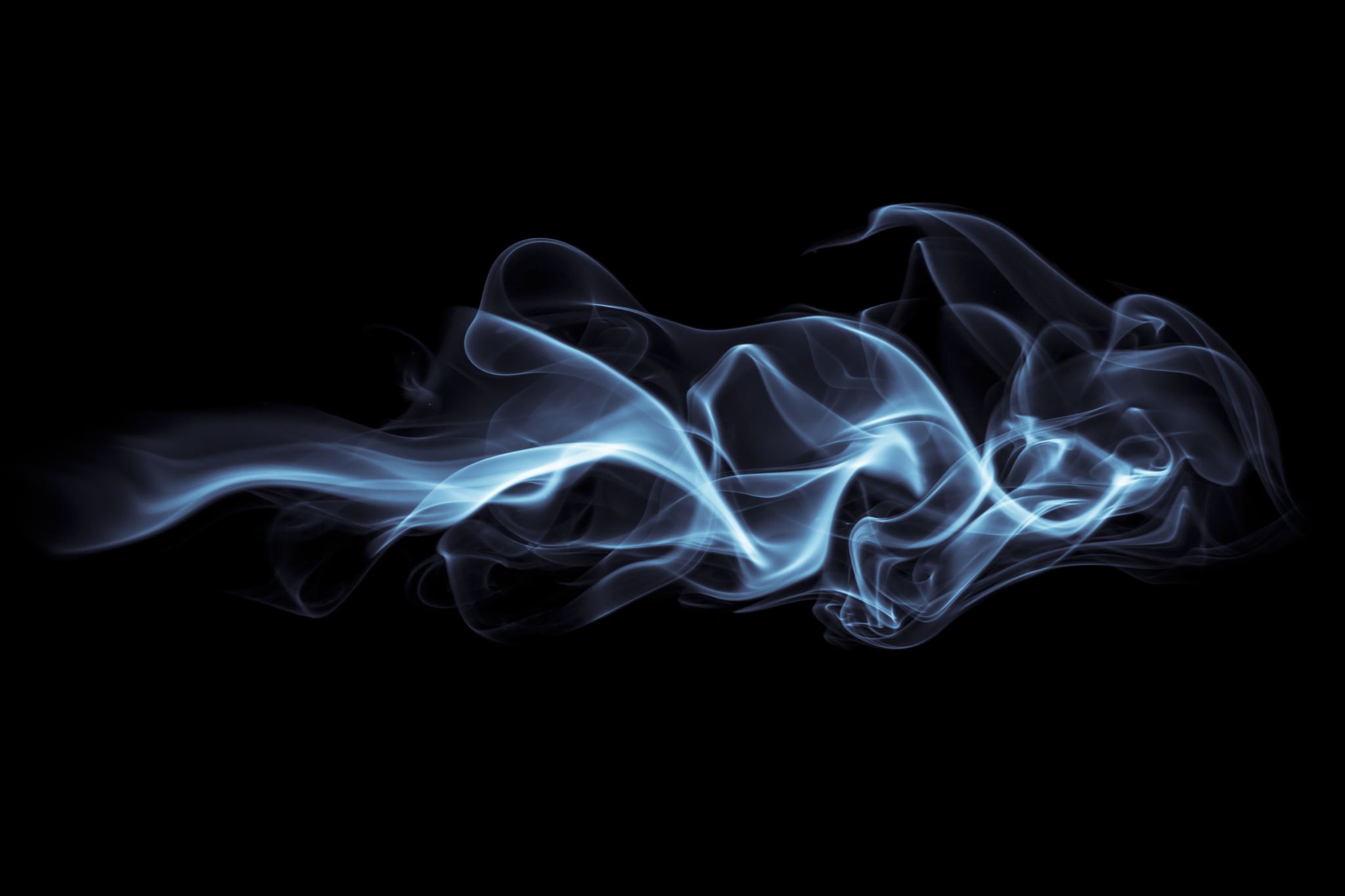 "SUCESIONES"
Profesora: Tamara Burgos.
¿Qué es una sucesión?
Es un conjunto ordenado de números o figuras.
A cada elemento de la sucesión se le denomina término.
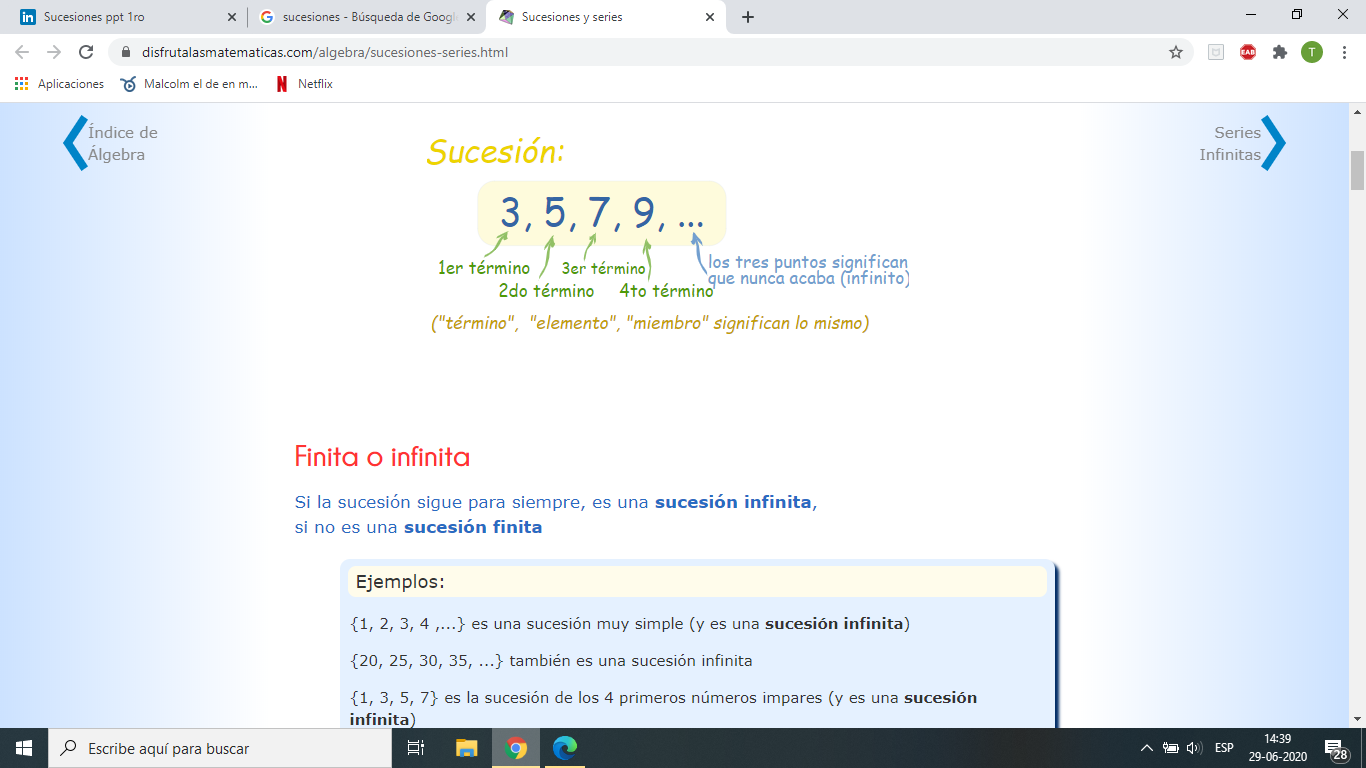 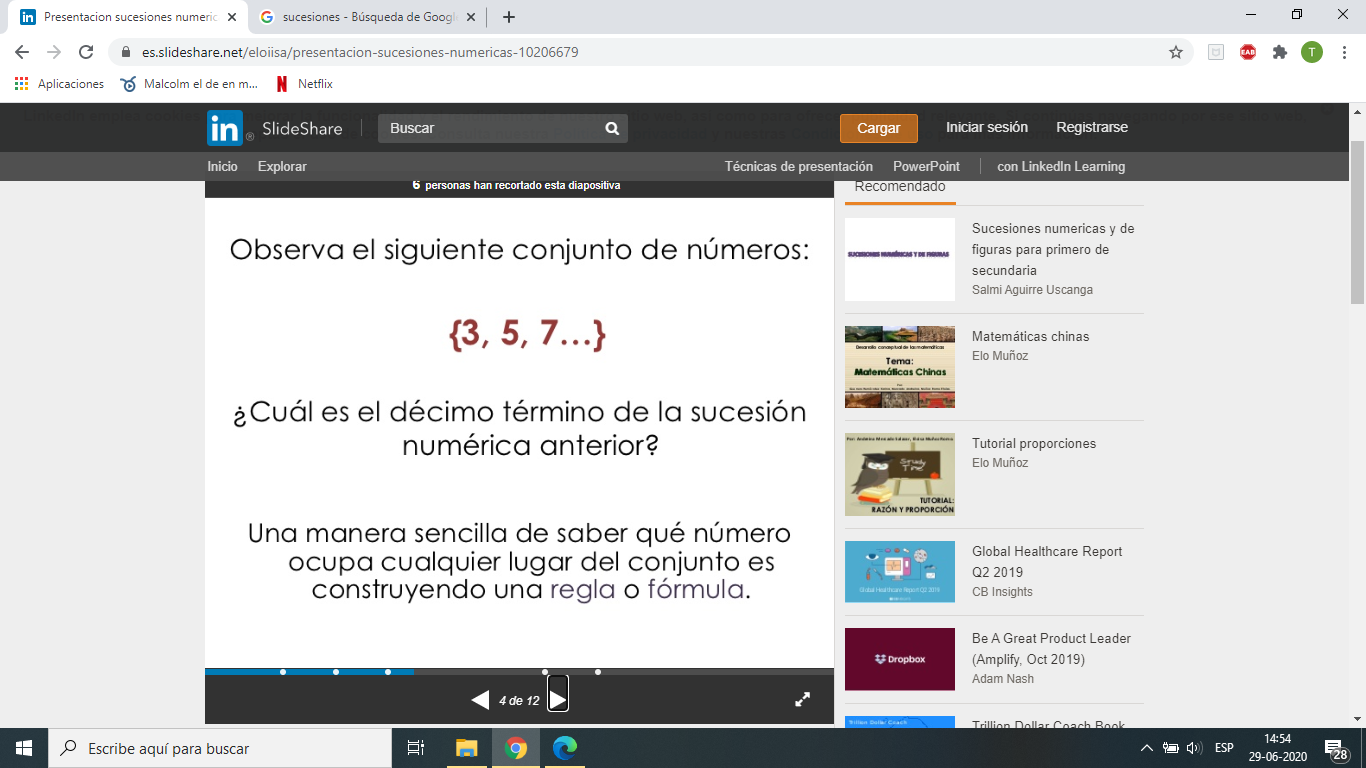 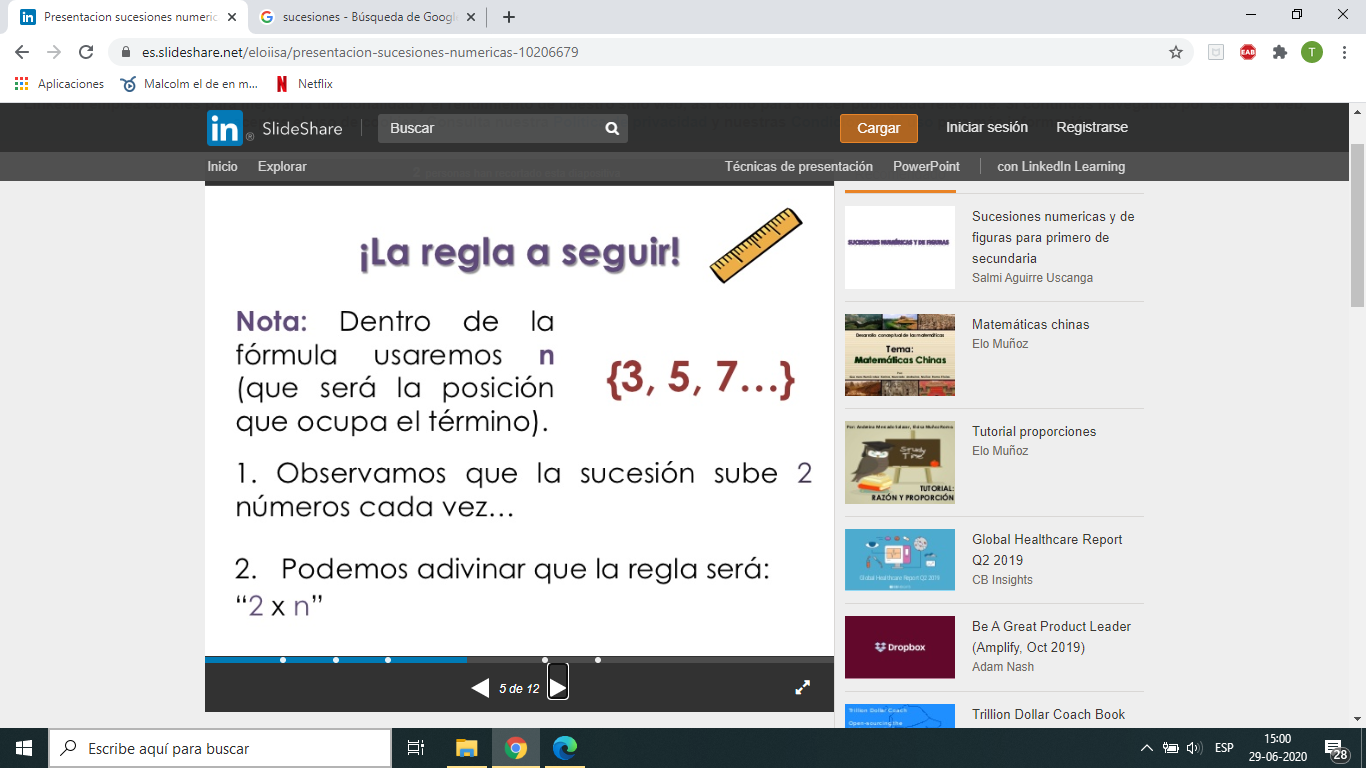 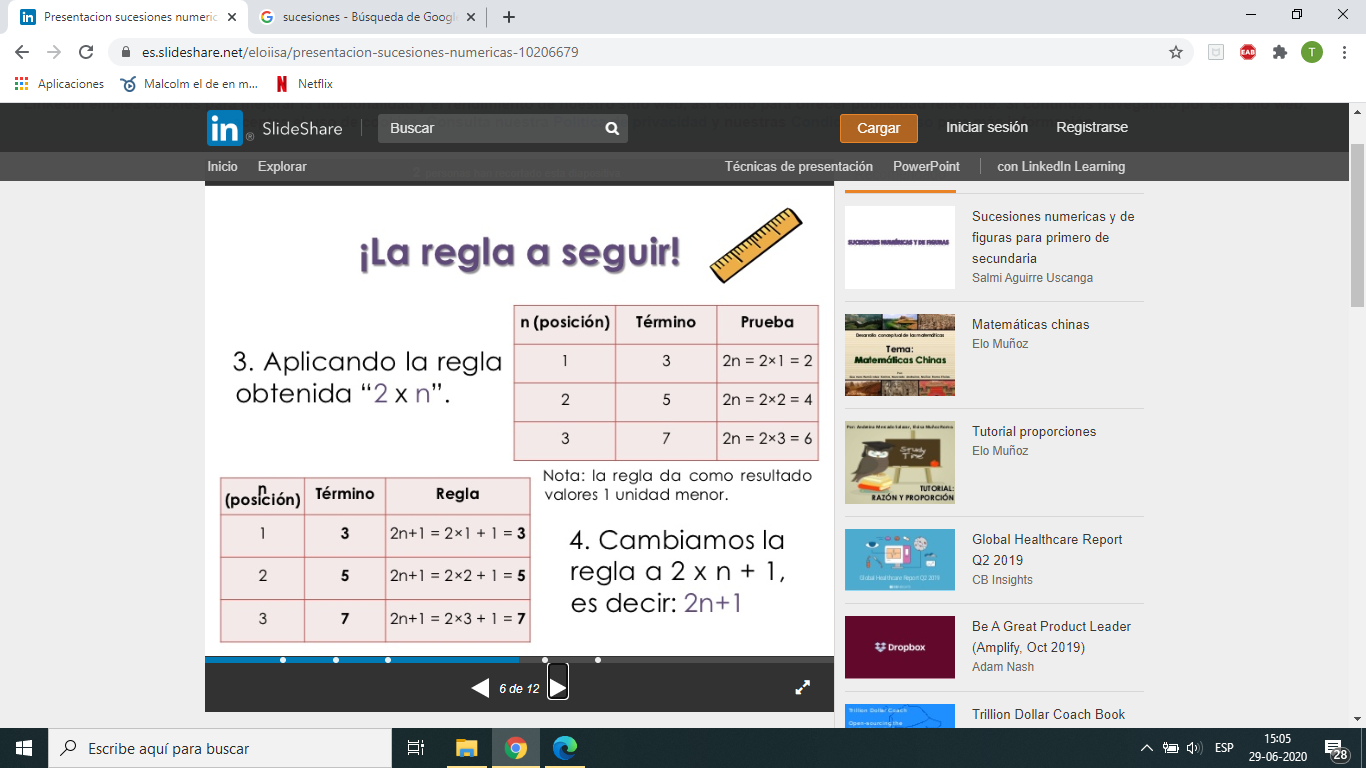 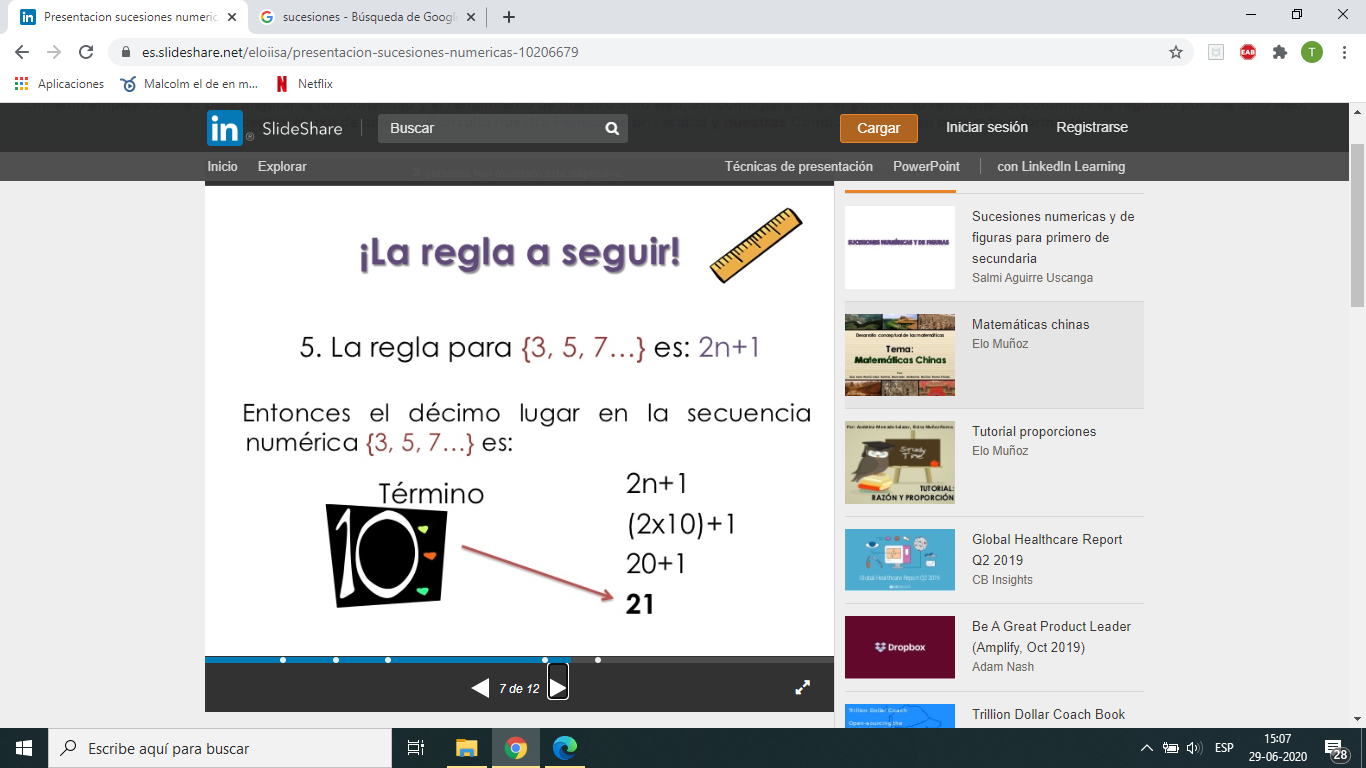